PRESUPUESTO DI ARUBA 2016
PRESUPUESTO 2016 SIN PRESTAMO PA BALANSA
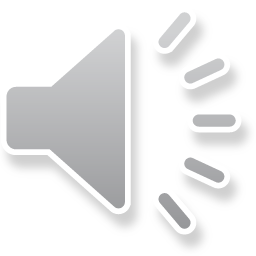 UN COMPARASHON CHIKITO DI PERSONAL
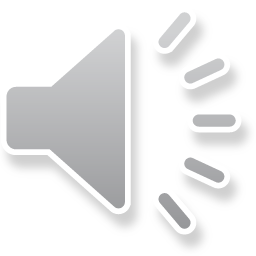 PAGO DI INTERES
Na e momento aki Aruba ta paga mas di Afl. 200 miyon/aña na interes
Despues di 5 aña, Aruba ta paga mas di Afl. 1 biyon na interes so
Esey ta sin conta e interes pa motibo di e proyectonan di PPP (7-9%)
E suma aki, hunto cu interes di PPP, casi ta iguala presupuesto di 1 aña!
Esey kier men cu e interes so di 5 aña lo cubri tur gasto di gobierno di Aruba durante 1 aña: personal, bienes y servicio, subsidio, etc.
Internacionalmente ta considera como sostenibel un interes di maximo 5% di entrada total di gobierno. Interes di Aruba ta supera 16% di tur su entradanan (CAFT)!
Esaki lo subi unabes cu e pagonan pa motibo di PPP lo cuminsa core.
Ta considera 0,5% di presupuesto total na obligashon di PPP razonabel. Aruba tin 2,5% y ministro ta busca manera pa financia atraso di mantenshon pa medio di PPP!
Pues cu tur enfoke di gobierno riba sostenibilidad, finansas publico di Aruba cu ta e base primordial pa cualke maneho, ta completamente insostenibel!
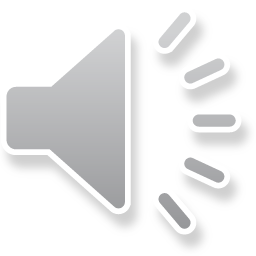